Patuxent Building Walkthrough
https://youtu.be/cPbQyUp0ALY

(Thanks to Craig T. and Diane T. for putting this together)
iSchool Space
Patuxent Building
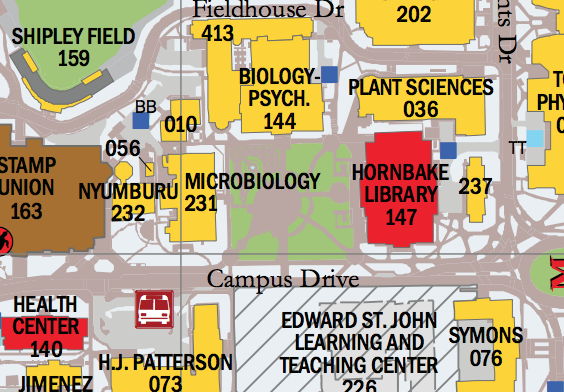 Patuxent – 1st Floor
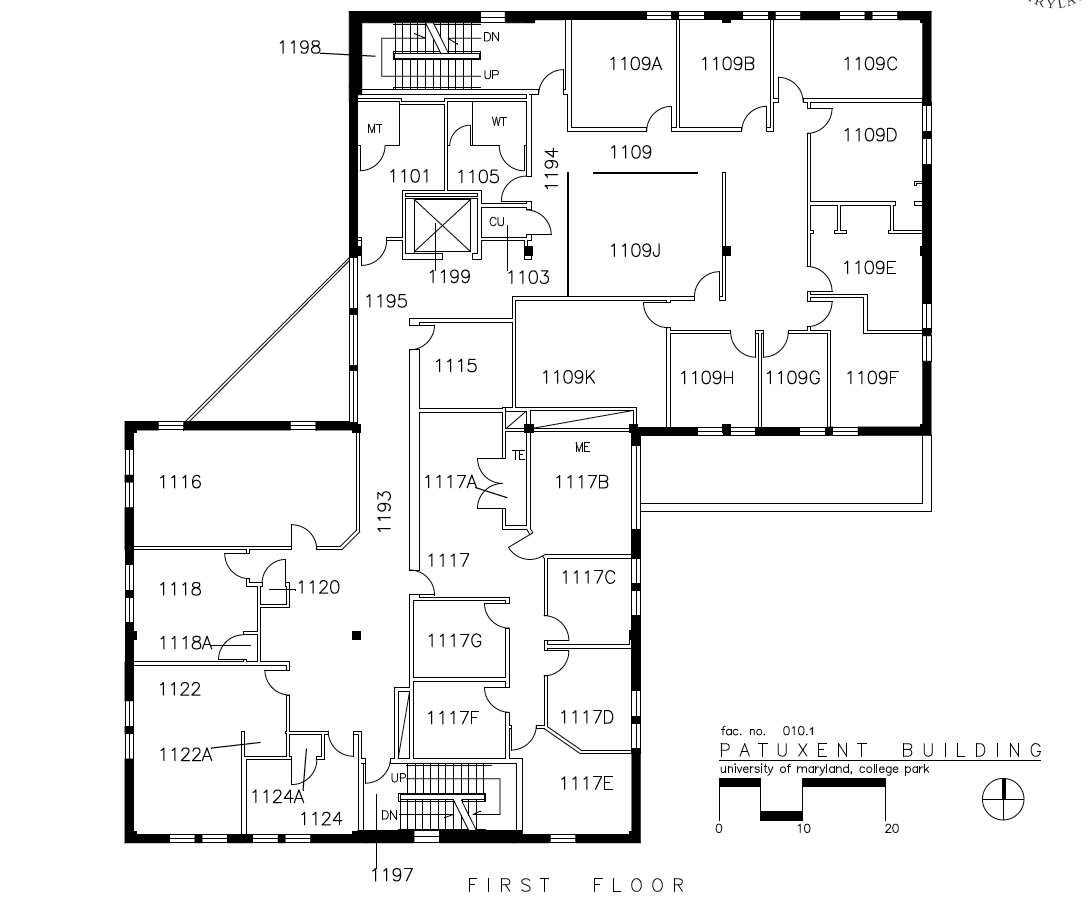 Patuxent – 2nd Floor
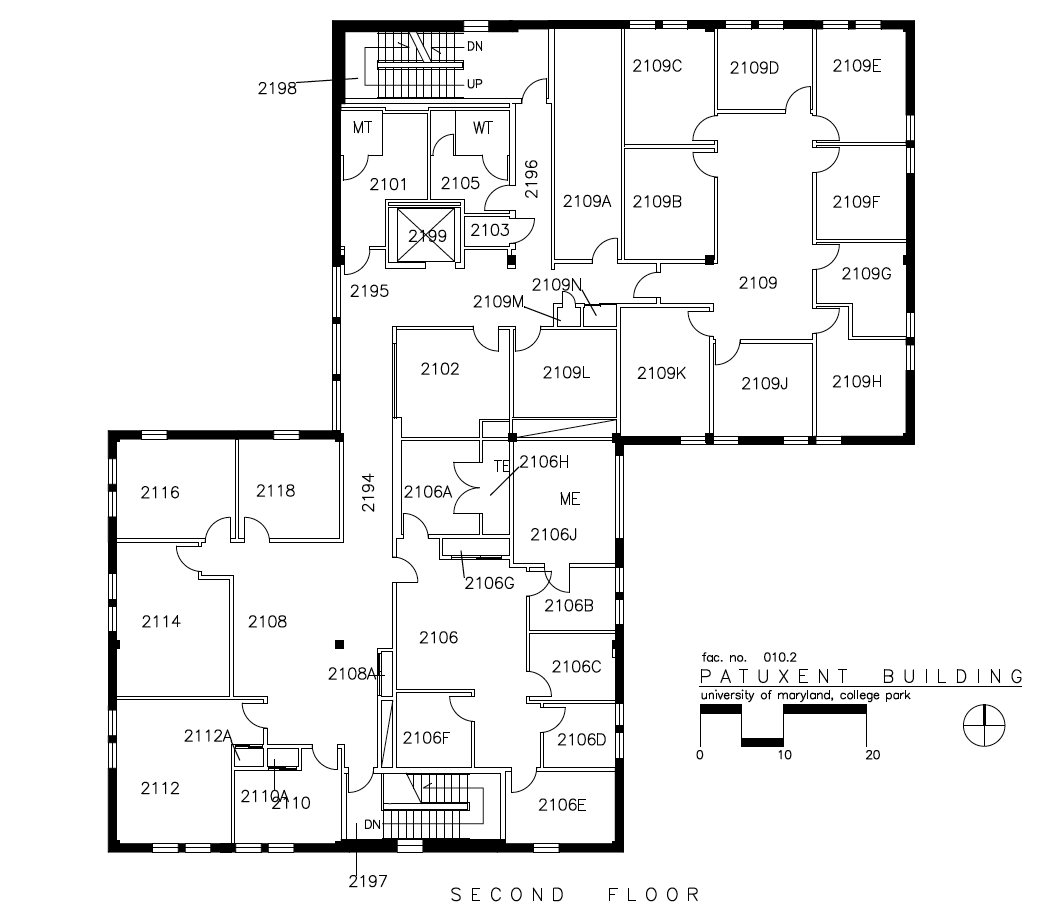 Next Steps
Facilities/Tour Sessions:
Friday, May 4th
May 7 – 18 (times to be determined)
Specific proposals to be considered:
Moving the Dean’s office/Admin offices
Reorganizing/Moving Academic Program offices
Creation of 2-3 research/teaching clusters 
Creation of 1-2 collaboration/design spaces
Others….(proposals welcome)
Timelines: 
May 18 – Patuxent 1st Floor moving plans
May 30 – Patuxent 2nd Floor, Hornbake moves planned